Ordinary into extraordinary
Valerie Melton
purpose
My idea elaborates on how artists alter ordinary, everyday objects to create works of art.
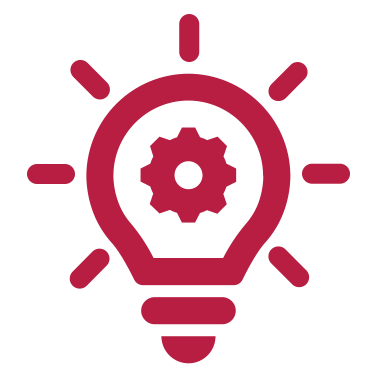 Attending the art museums
By attending both the VMFA and the LCVA, I was able to observe how these once common items were changed in order to make it into the art museums.
Brush holder with travelers
Jian Shen
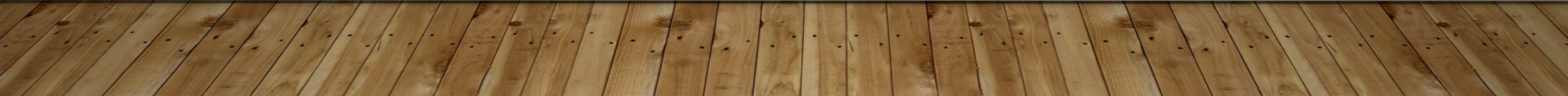 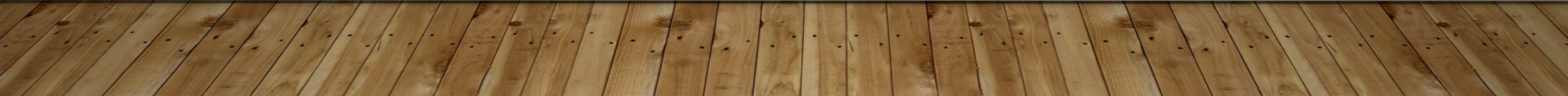 The soul of America
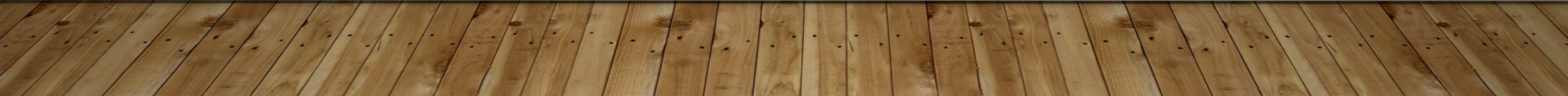 Burial jade
Chinese; Shang Dynasty
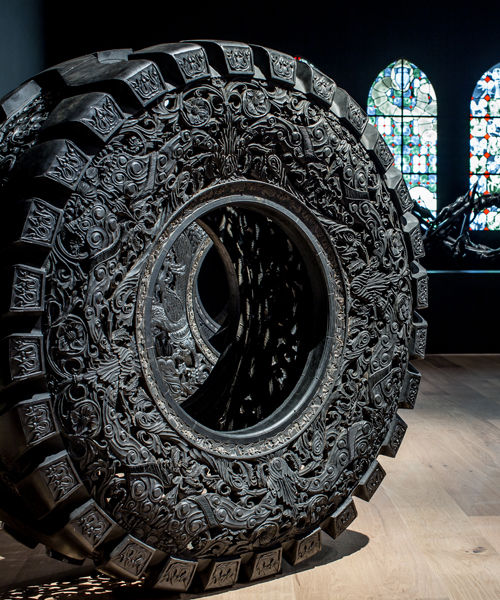 Untitled(car tyre)
Wim Delvoye
Coins of the     world
Edgar Artis
In conclusion…
These are all examples of everyday objects that were turned into pieces of art.  Can you think of any ordinary objects that you could change into artwork?
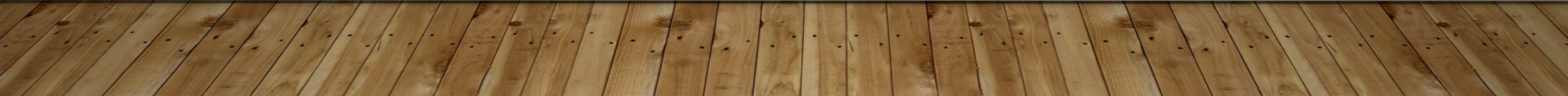